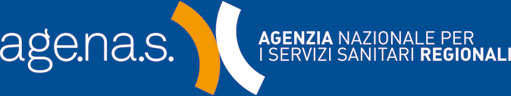 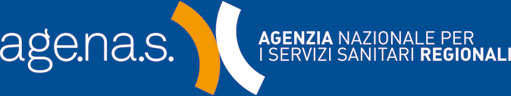 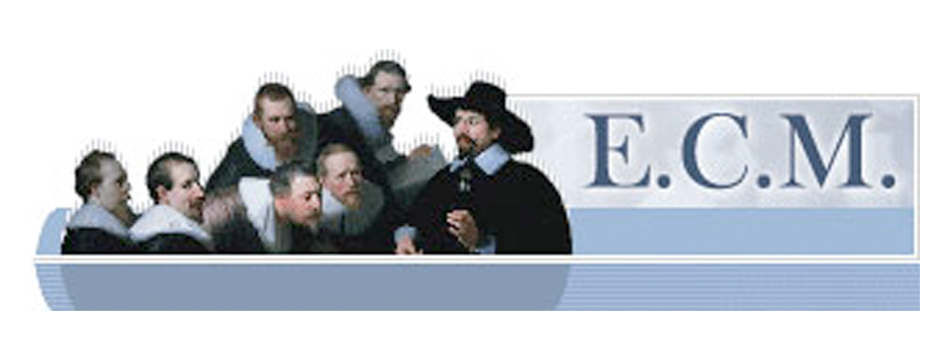 PROVIDER ECM
ACCREDITAMENTO NAZIONALE
ACCREDITAMENTI REGIONALI 
Regioni in convenzione con Agenas
SUDDIVISIONE DEI PROVIDER NAZIONALI ACCREDITATI PER REGIONE
Eventi definitivi rapportati alla data del 31/10/13
2011: 19.561 (+ 13.218 del sistema di accreditamento eventi che era ancora in vigore)

2012: 30.618

2013: 19.128 (+ 13.466 in corso di svolgimento o programmati entro il 31/12/2013)

TOTALE TRIENNIO: 69.307
Distinzione per professione (triennio 2011-2013)
Grazie per l’attenzione.



				Achille Iachino